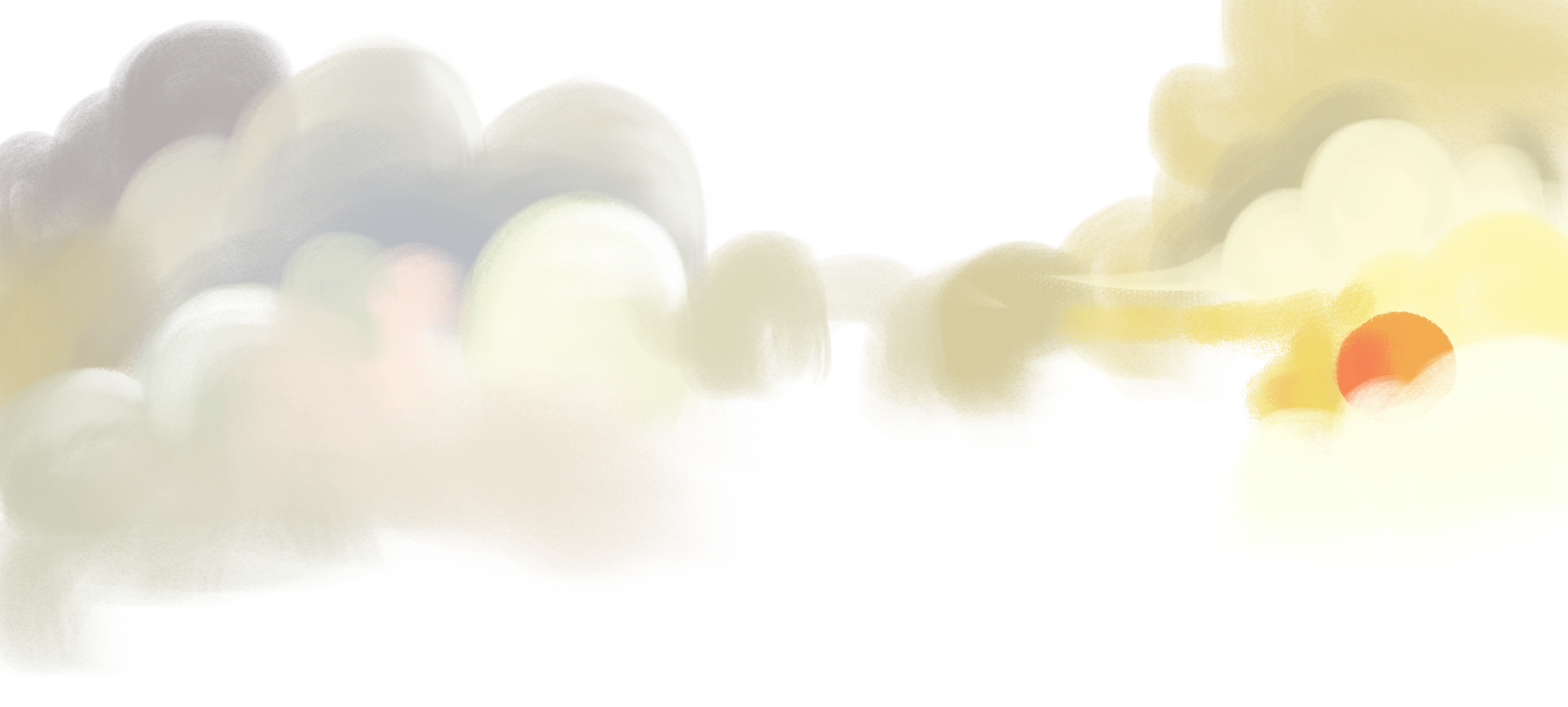 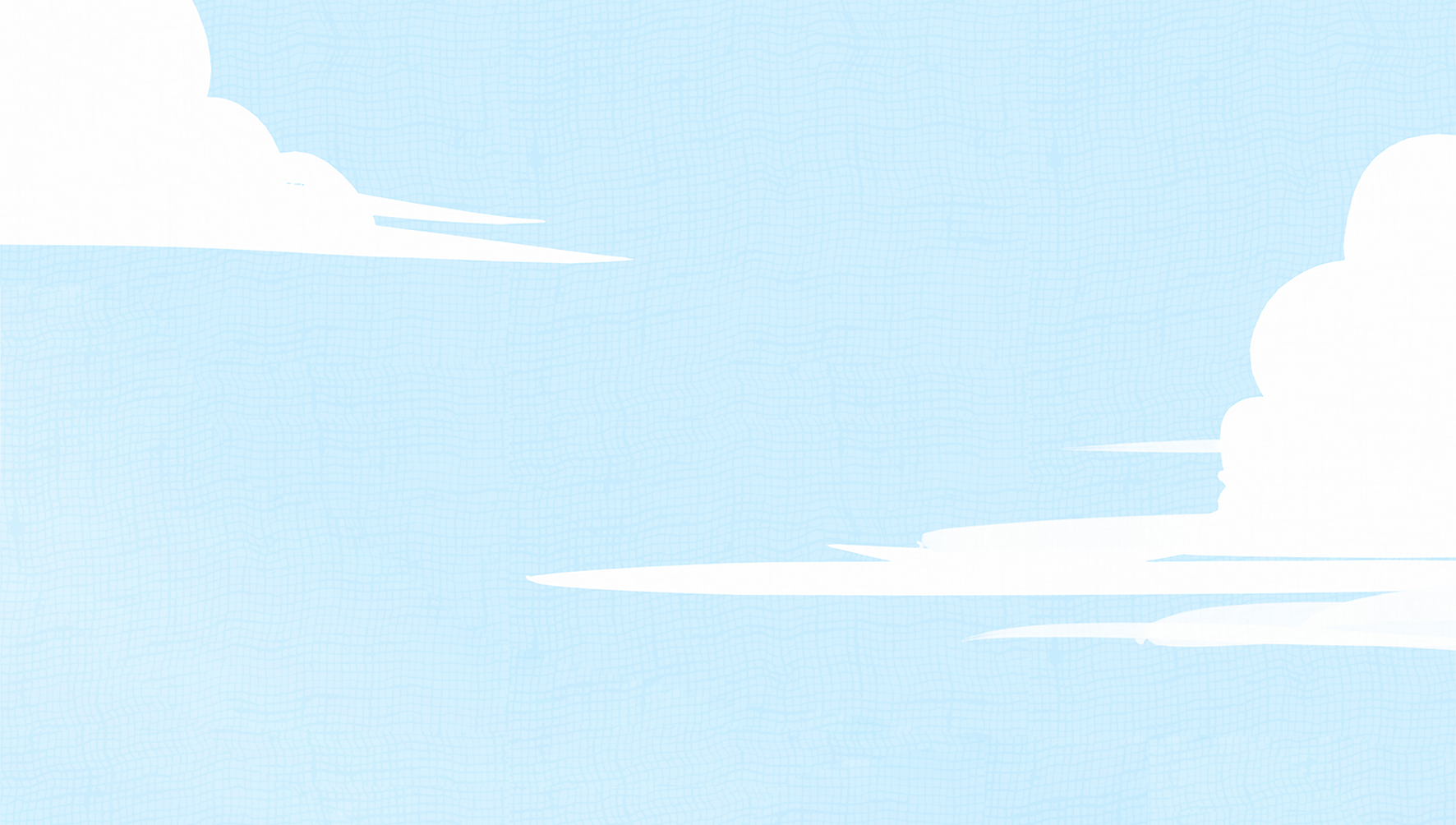 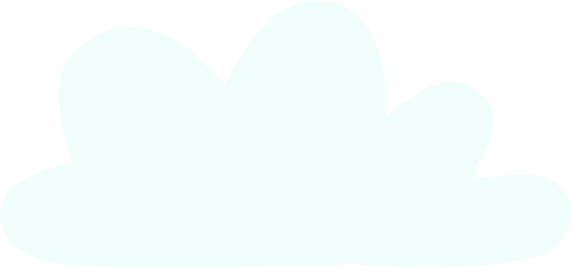 ỦY BAN NHÂN DÂN THỊ XÃ BUÔN HỒ
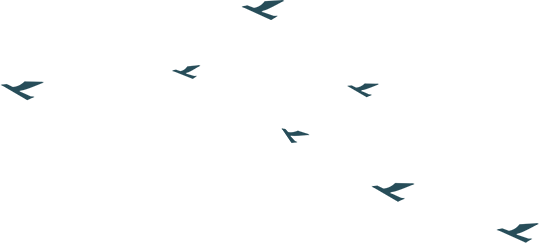 Trường MN Hoa Hồng
Lĩnh vực: Phát triển ngôn ngữ
Chủ đề:
Đề tài: Truyện: Thơ " Cá ngủ ở đâu"
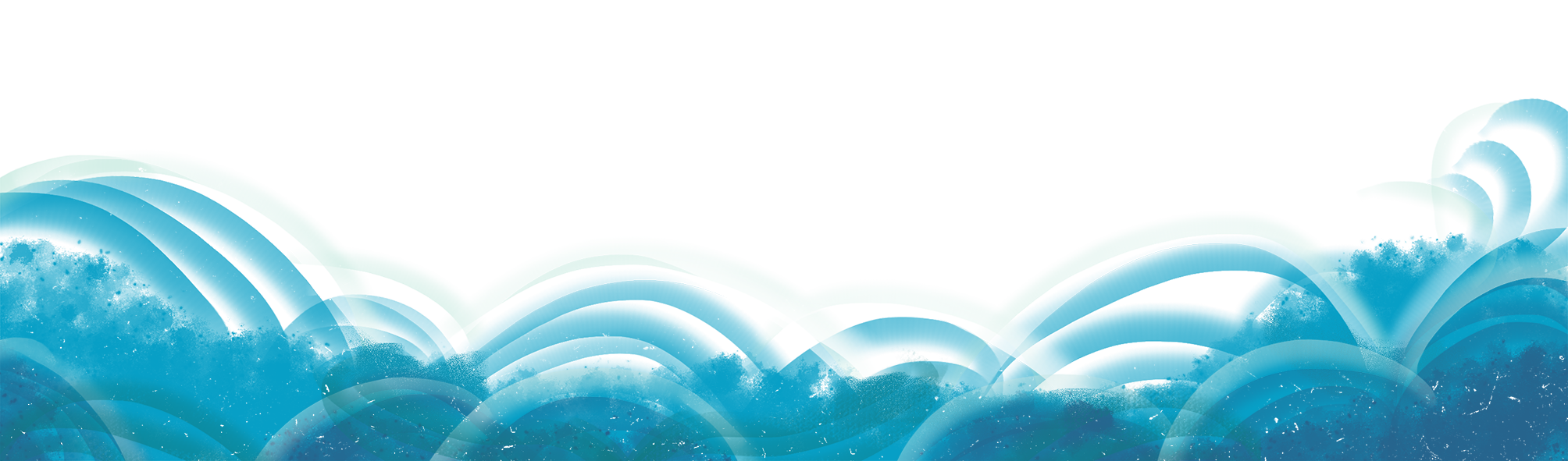 Lứa tuổi: 4-5 tuổi
GV: Phạm Thị Thúy
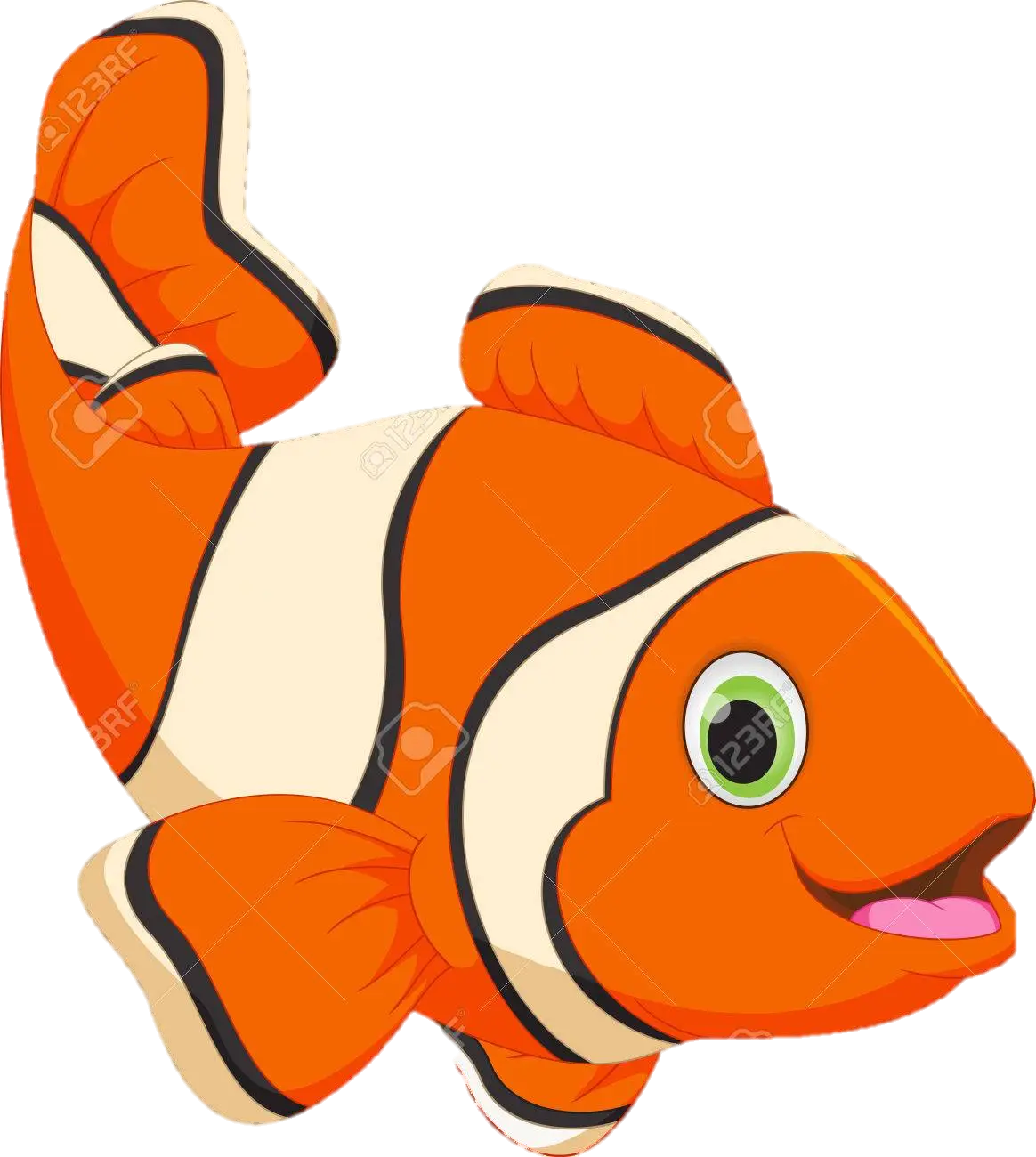 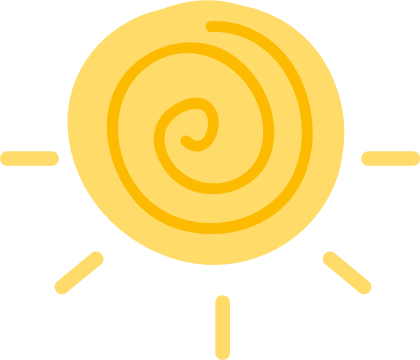 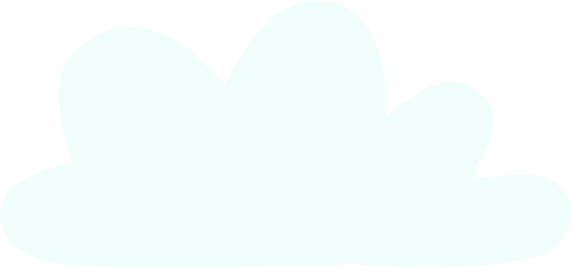 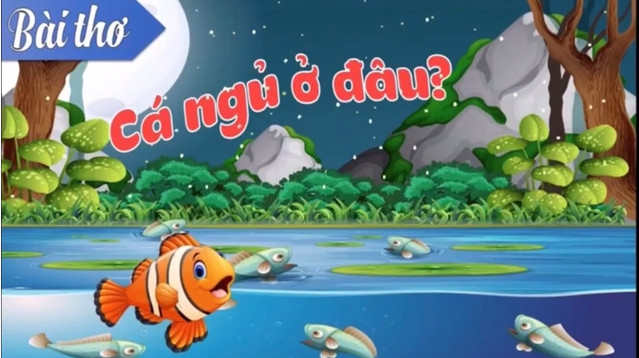 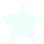 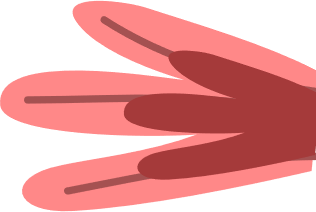 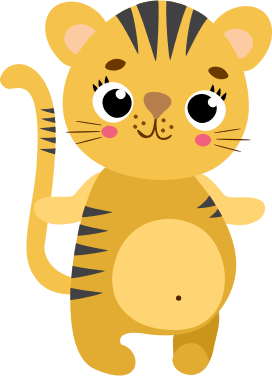 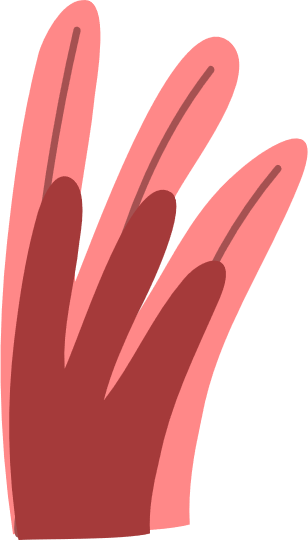 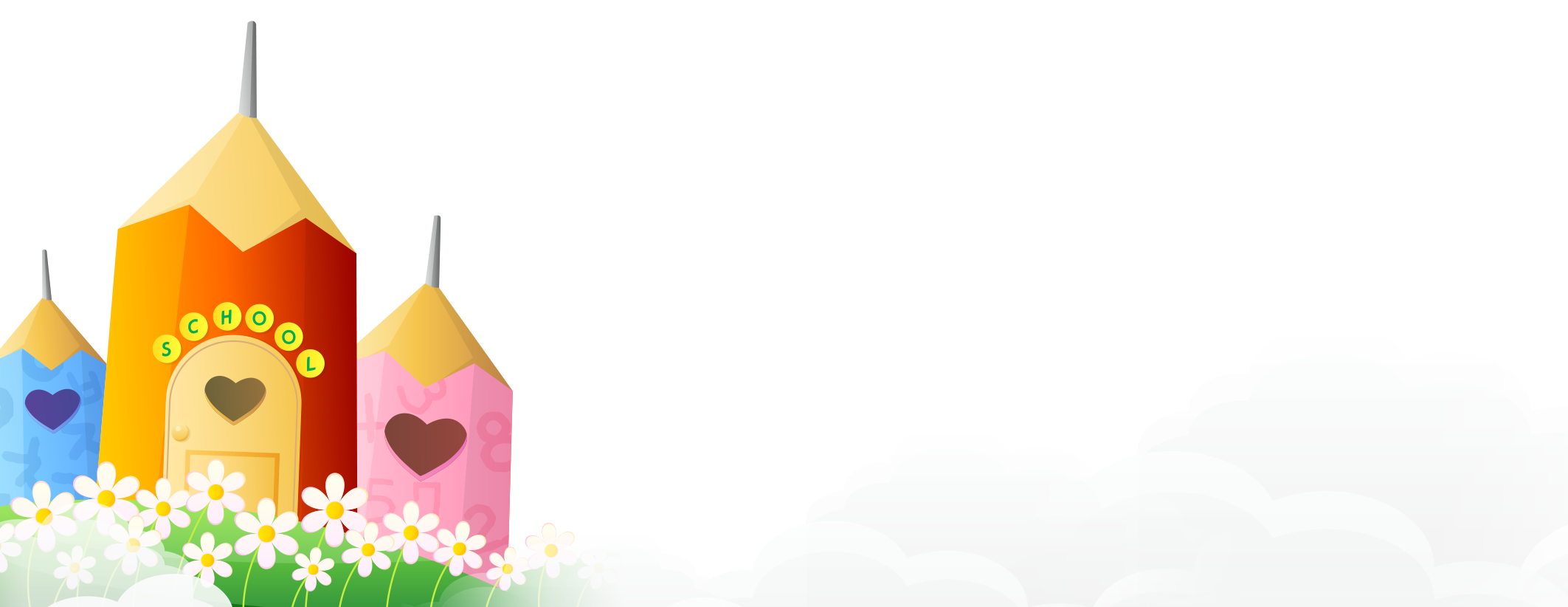 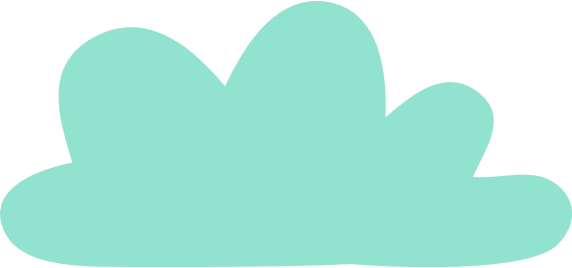 Cô đọc thơ lần 1: 
Kết hợp điệu bộ cử chỉ
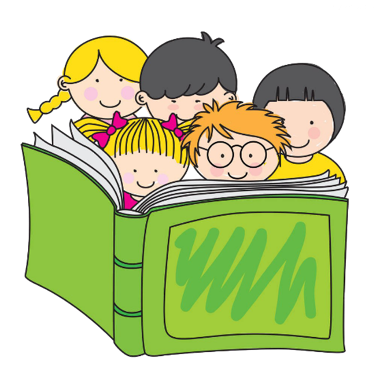 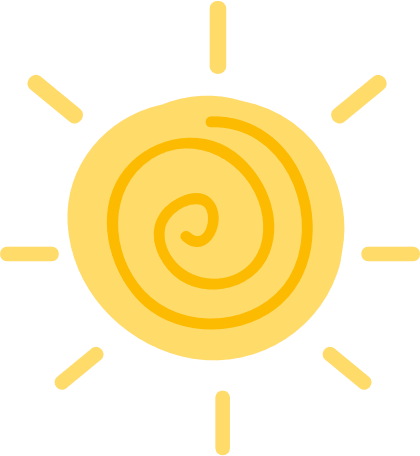 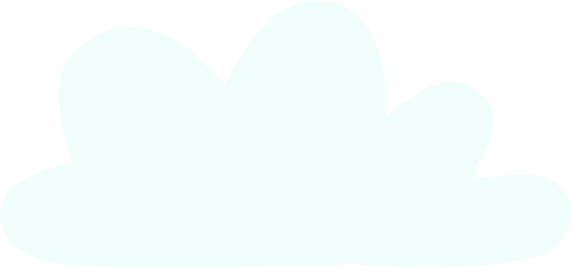 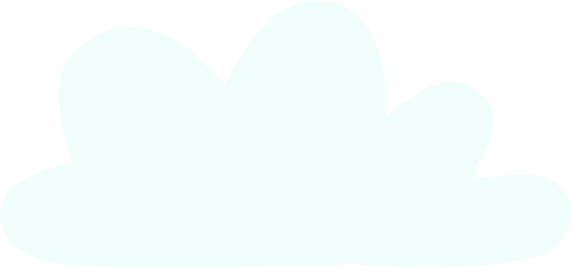 Cô đọc lần 2: Kết hợp hình ảnh minh họa
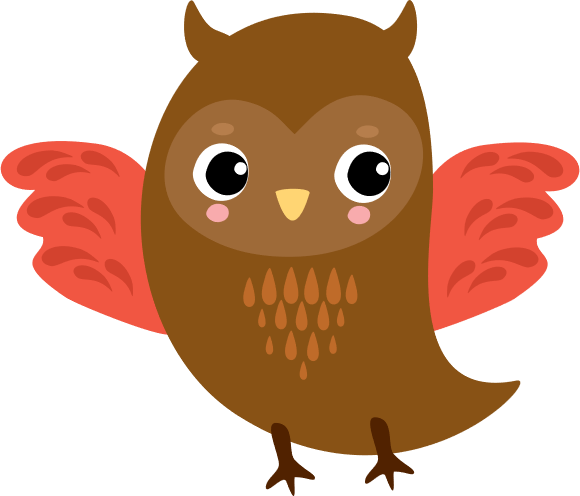 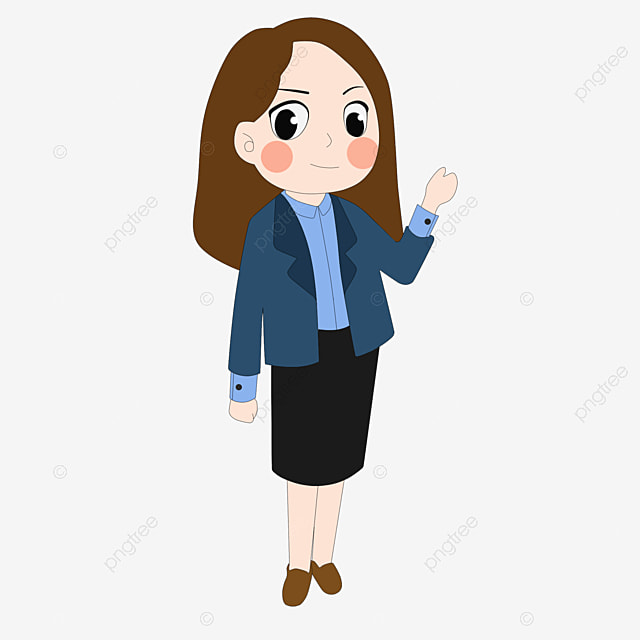 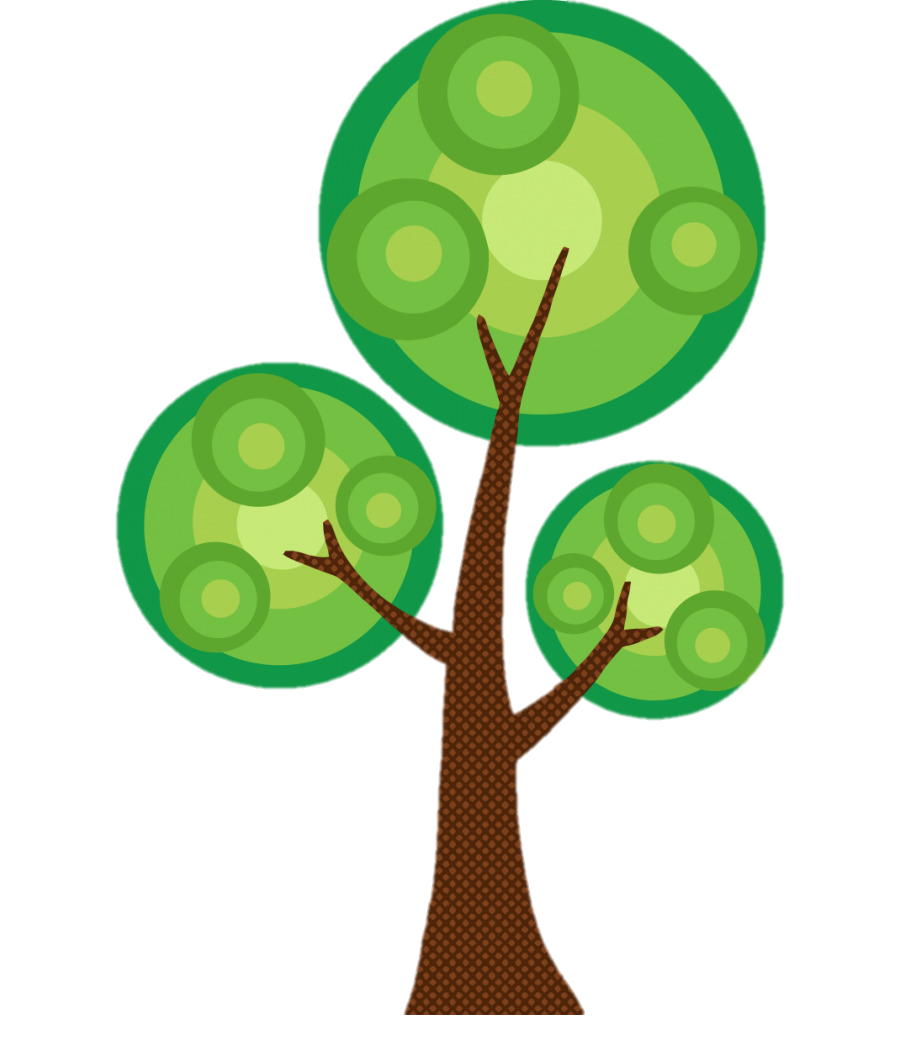 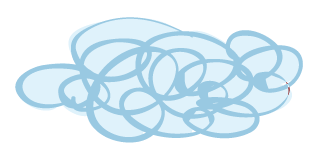 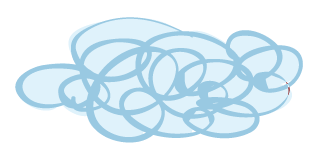 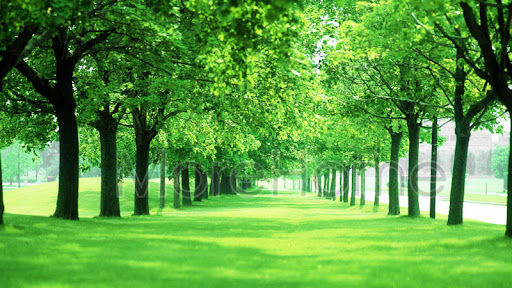 Lặng gió
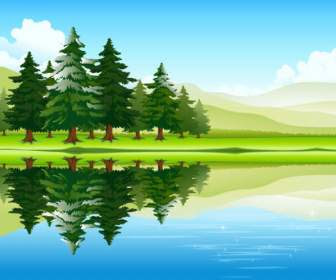 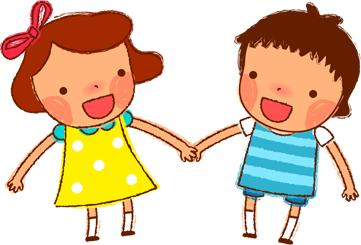 Lan tràn
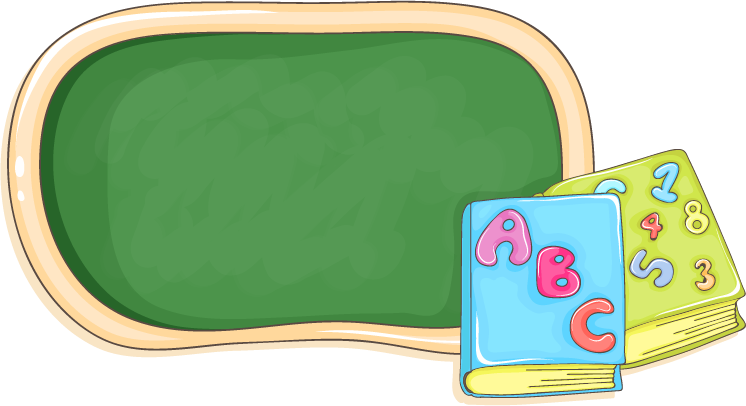 Đàm thoại
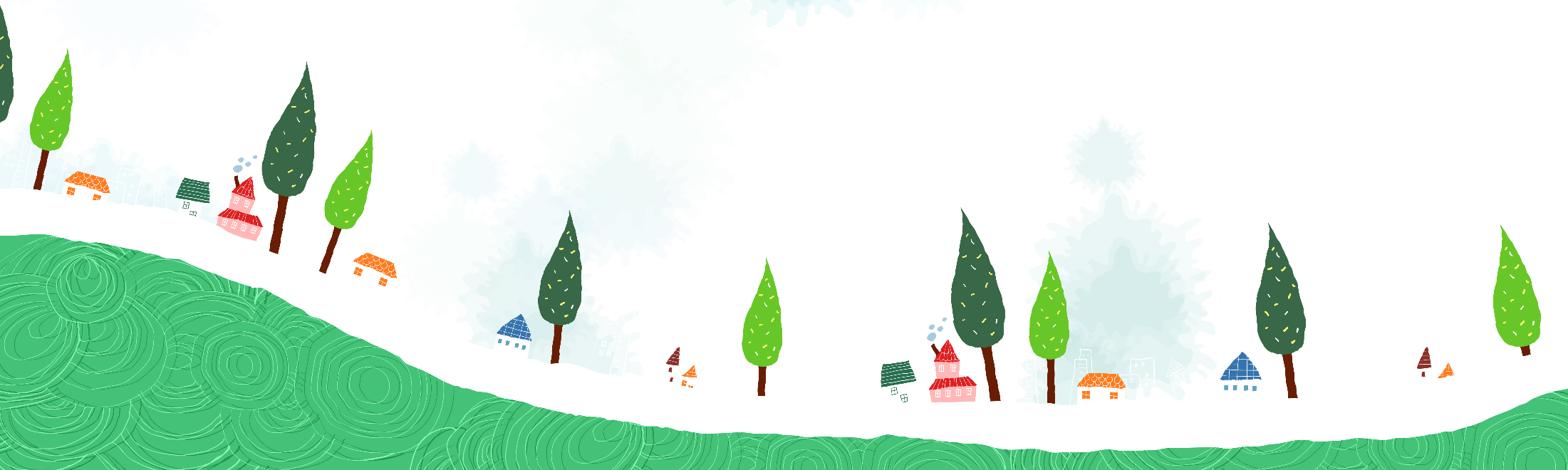 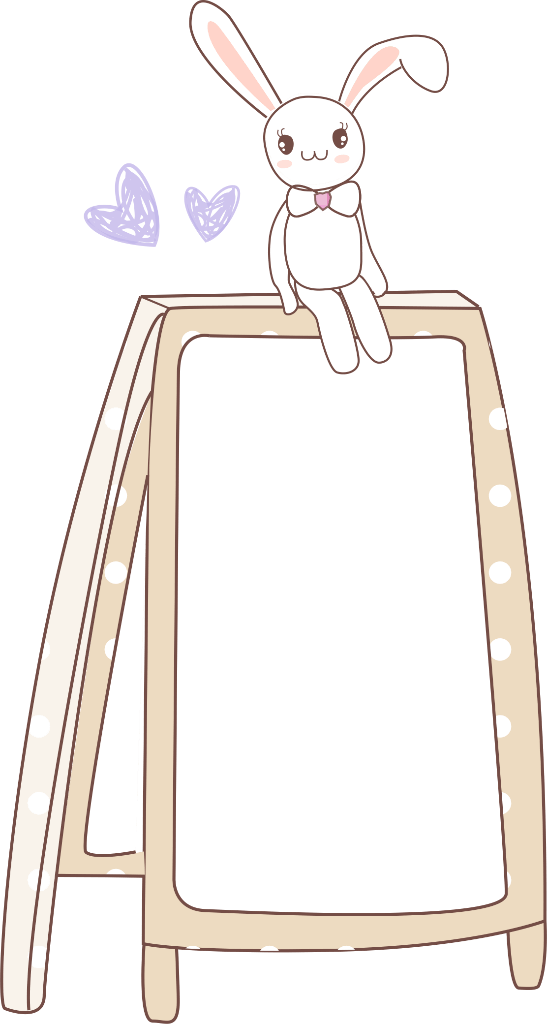 Cá ngủ ở đâu
Các con vừa được nghe bài thơ gì?
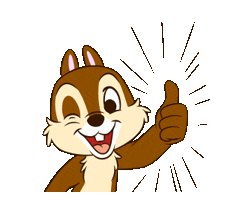 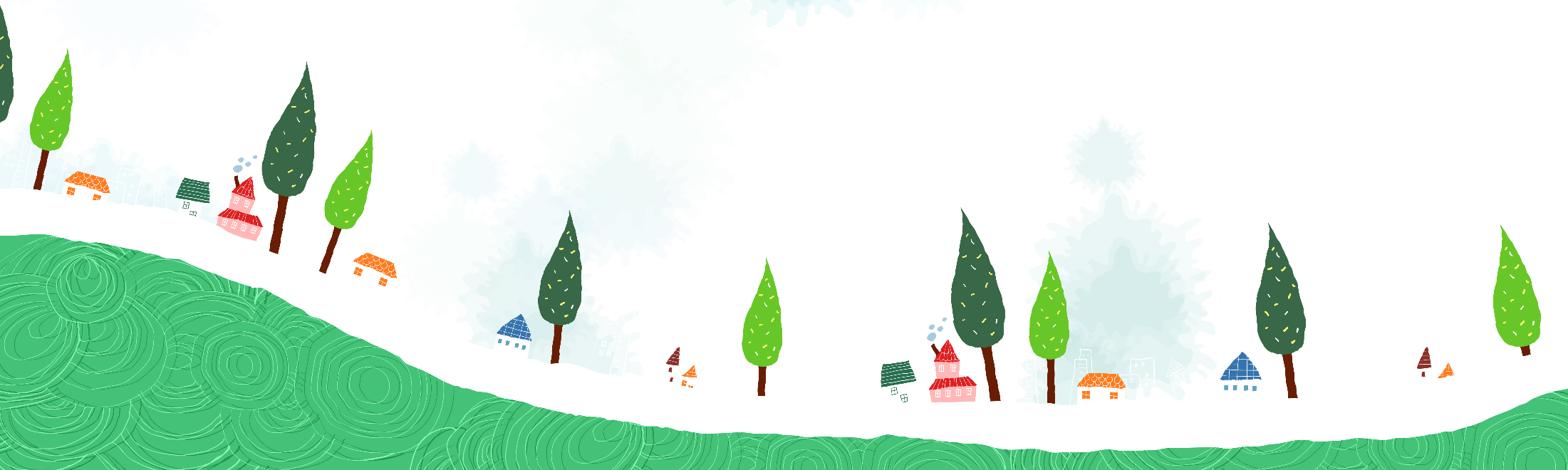 Thỏ ngoan
Bài thơ do tác giả nào sáng tác?
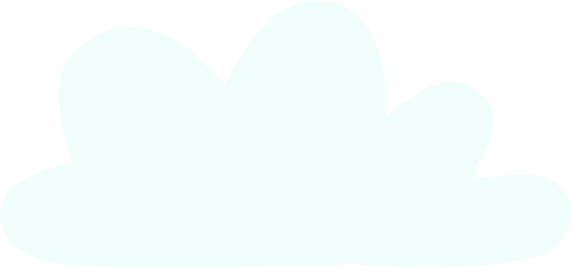 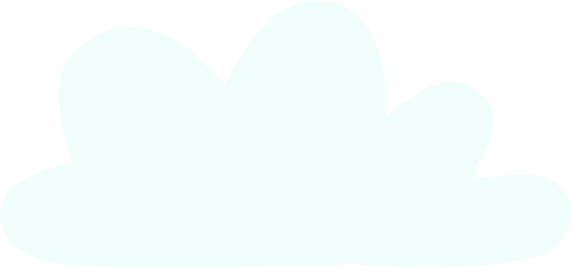 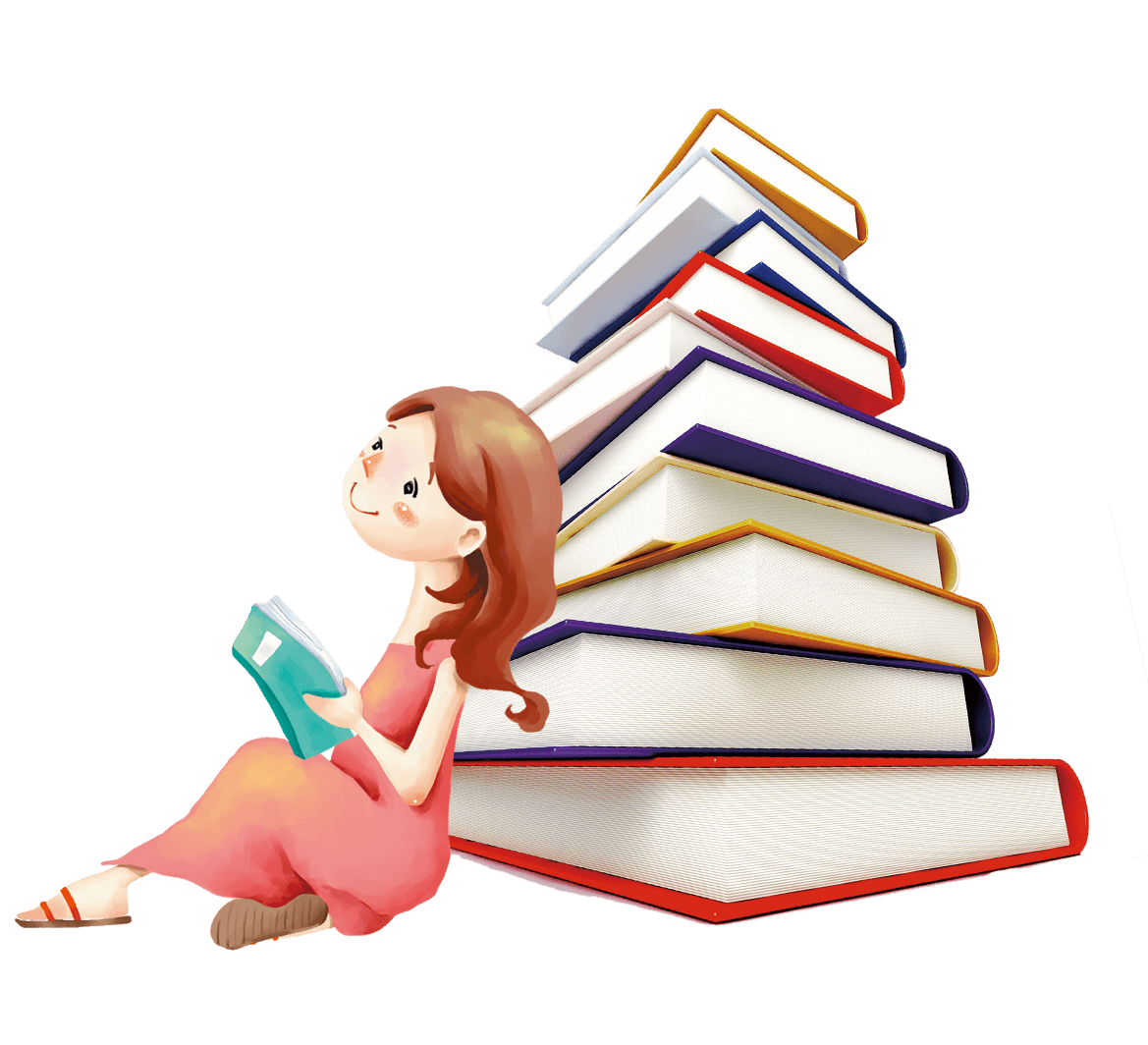 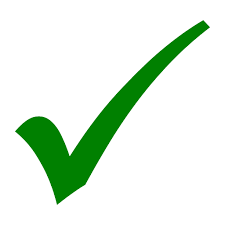 A: Nhà thơ "Thùy Linh"
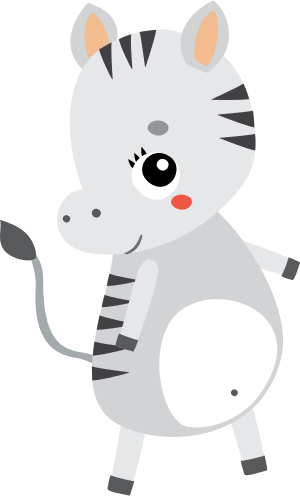 B: Nhà thơ "Phạm Hổ"
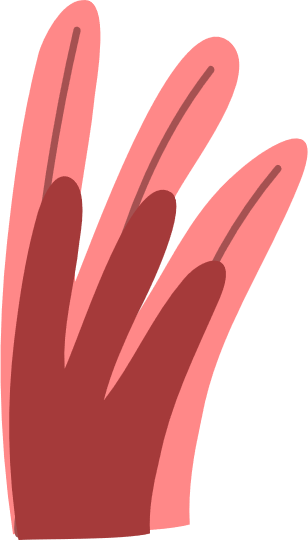 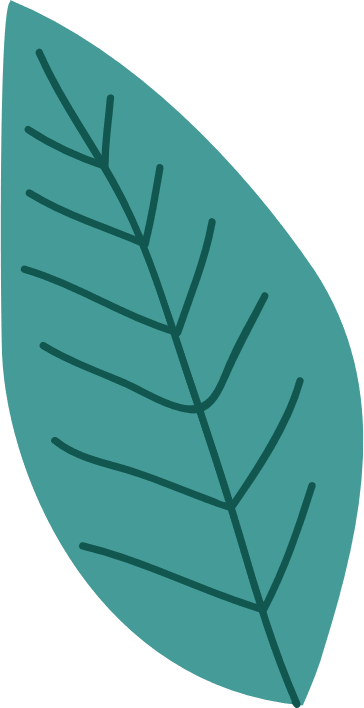 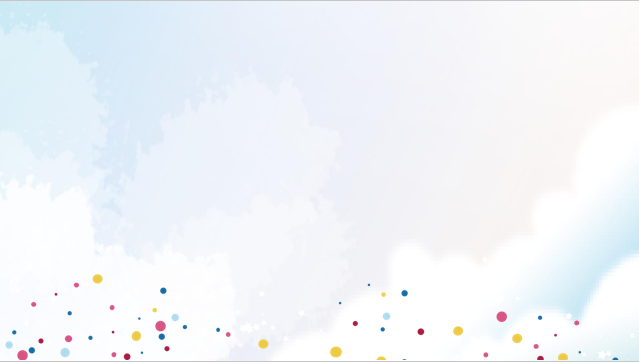 Bạn nhỏ đã hỏi 
bạn cá điều gì?
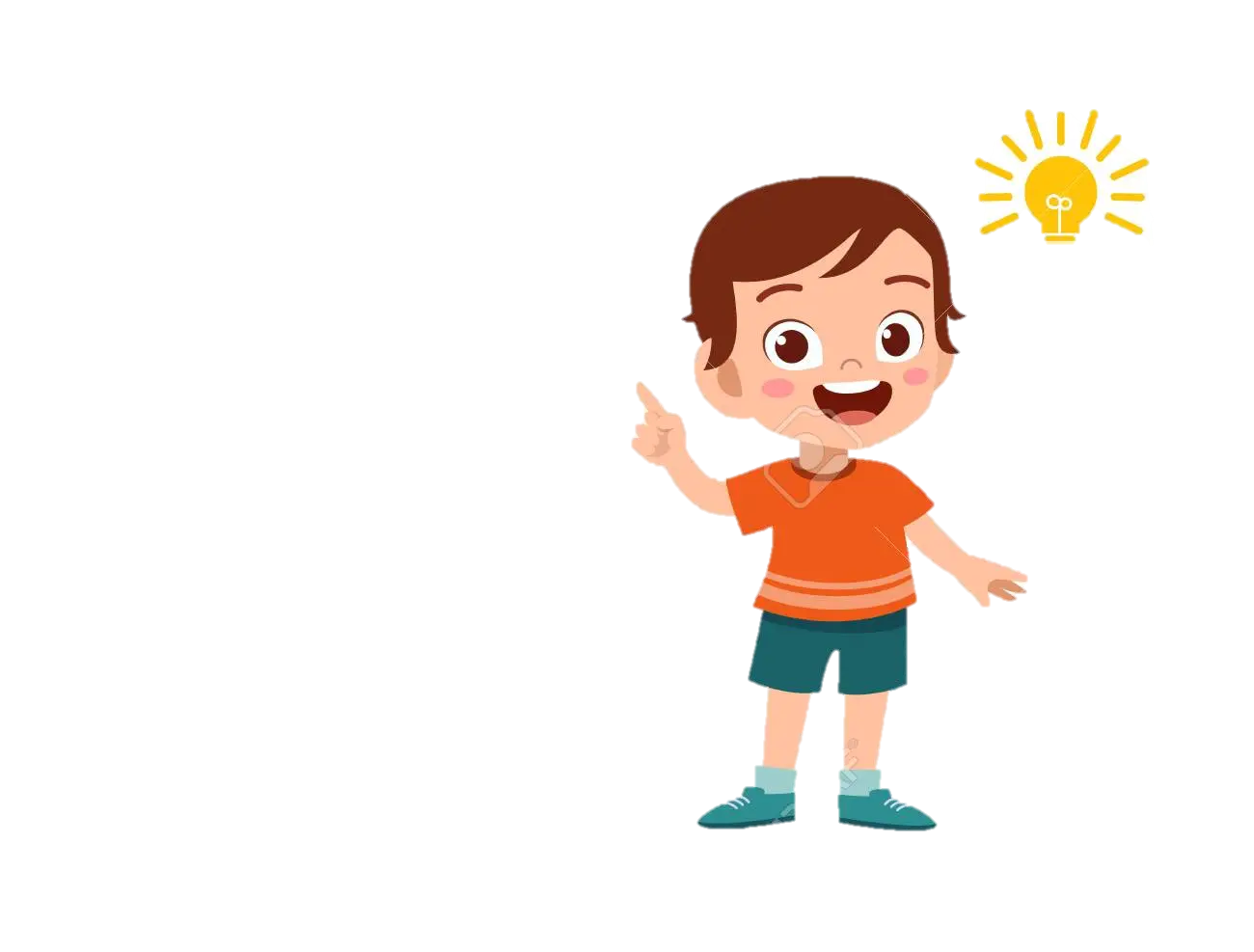 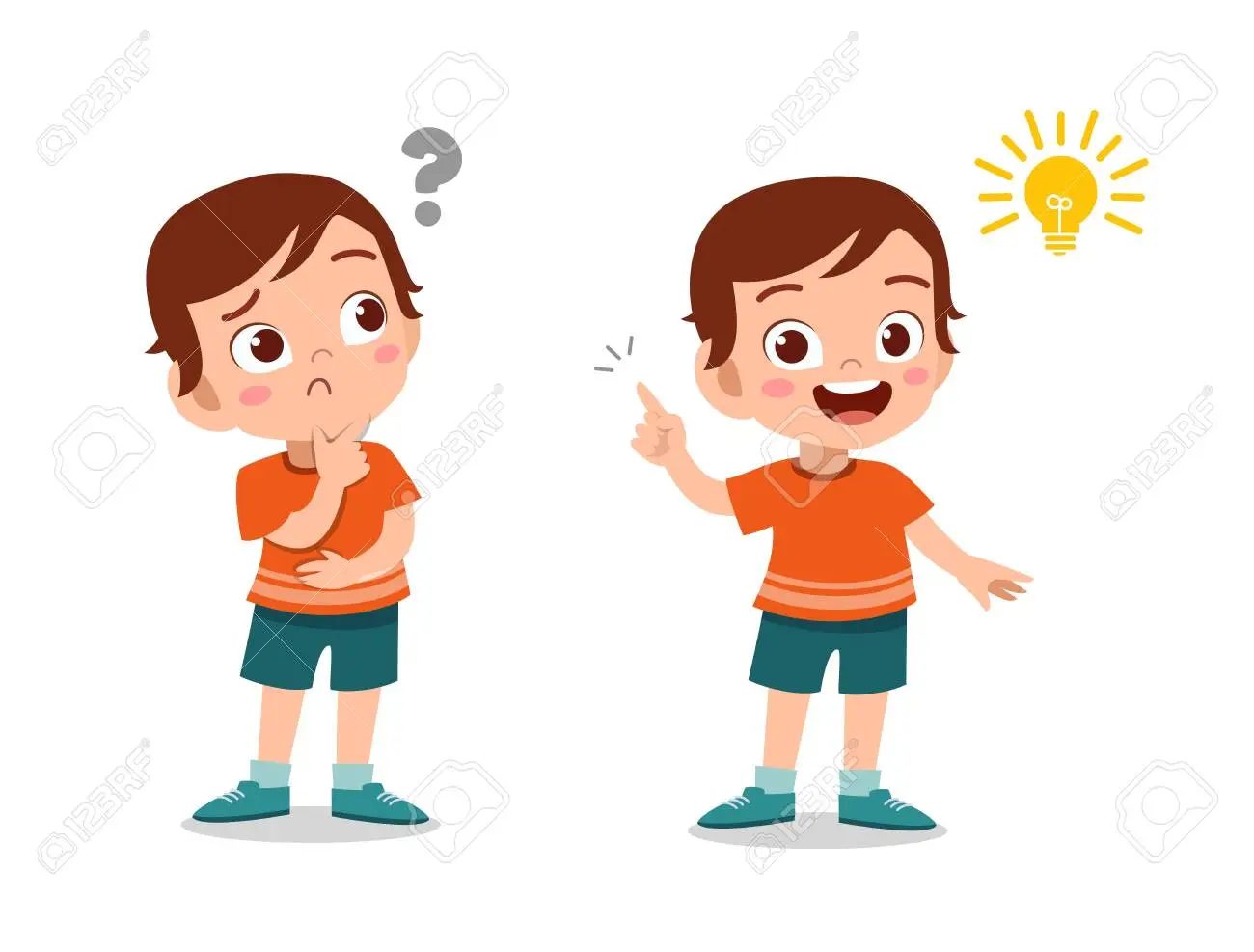 Cá ăn gì?
Cá ngủ ở đâu?
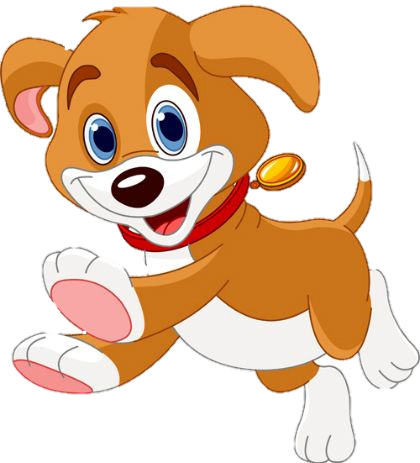 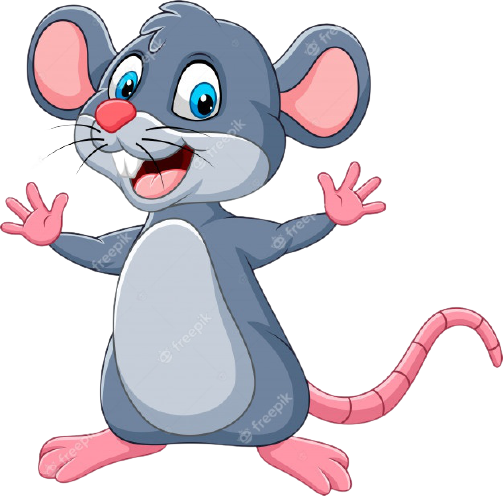 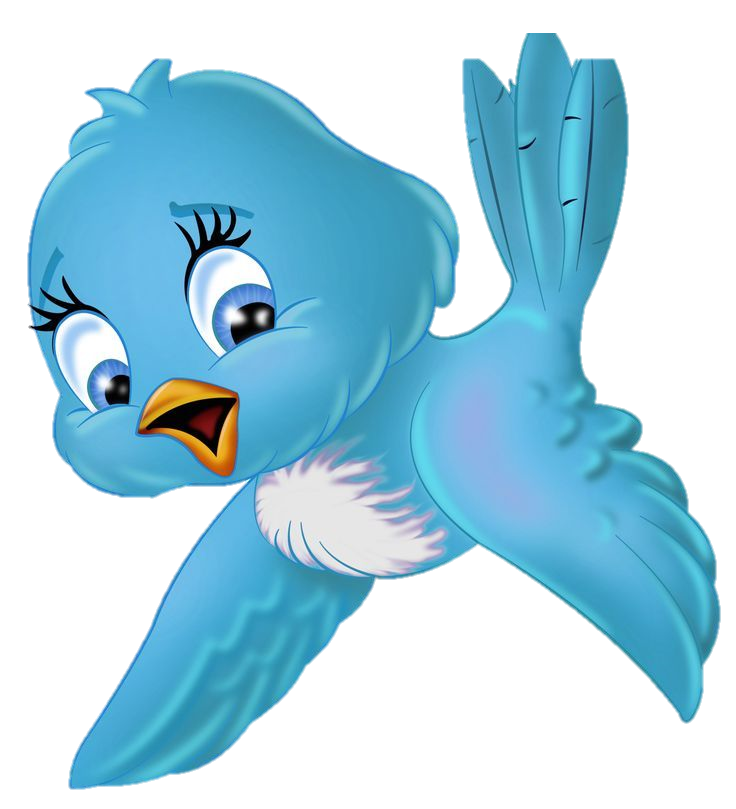 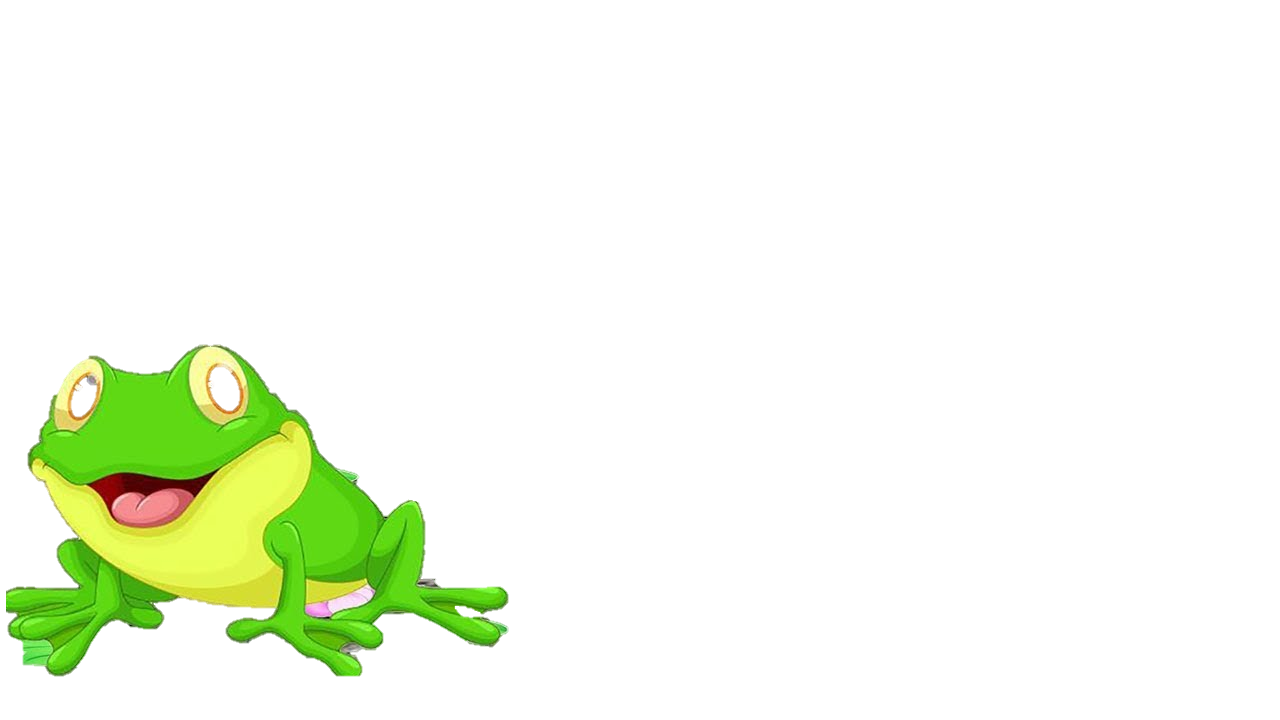 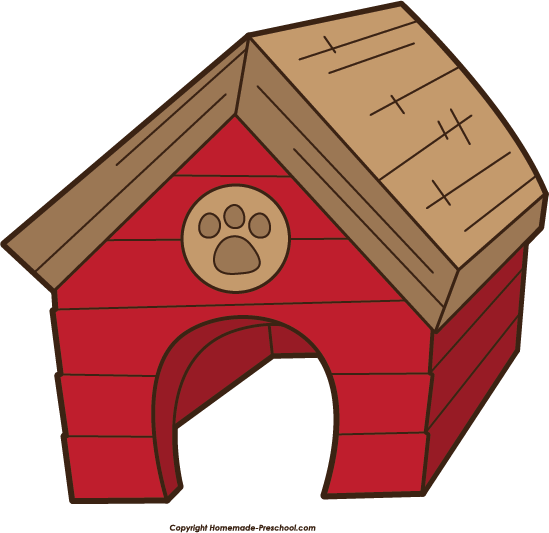 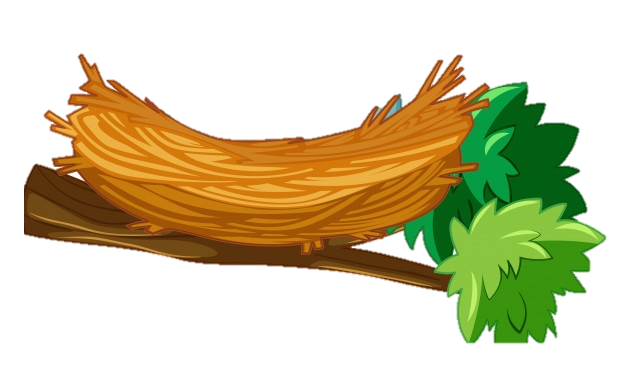 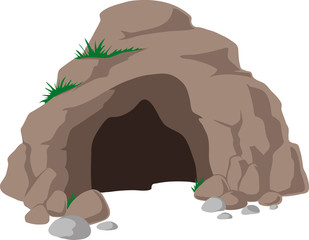 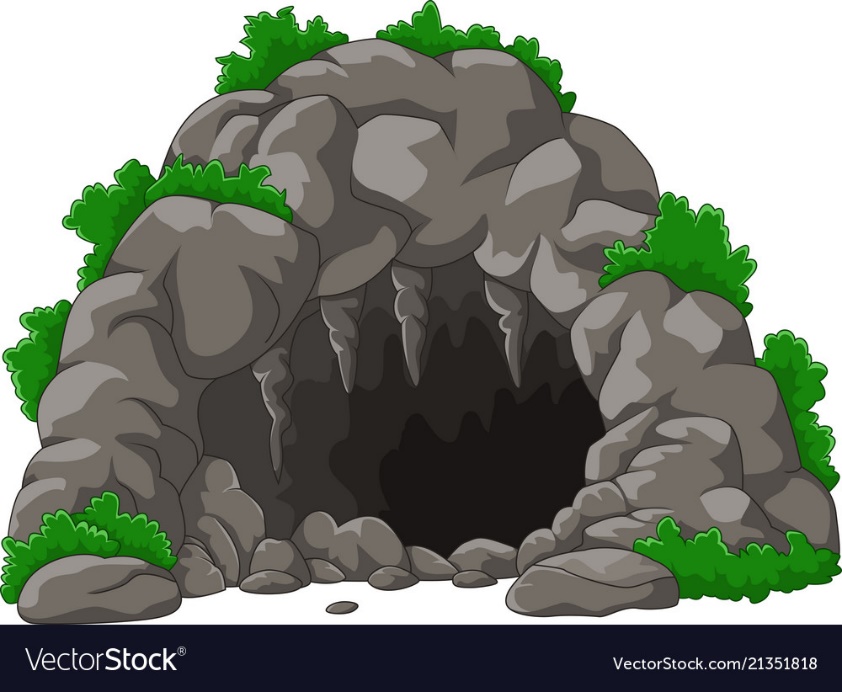 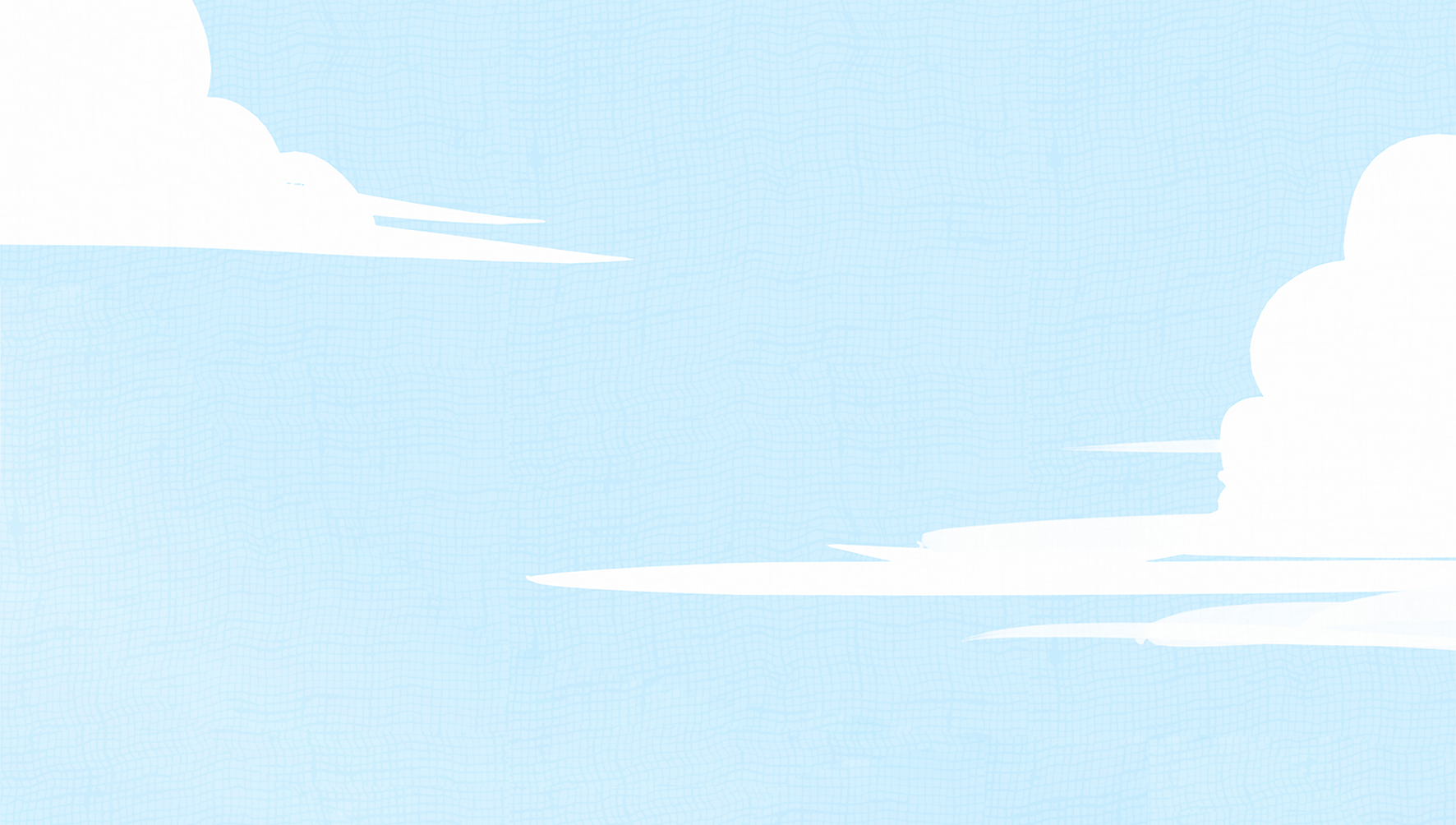 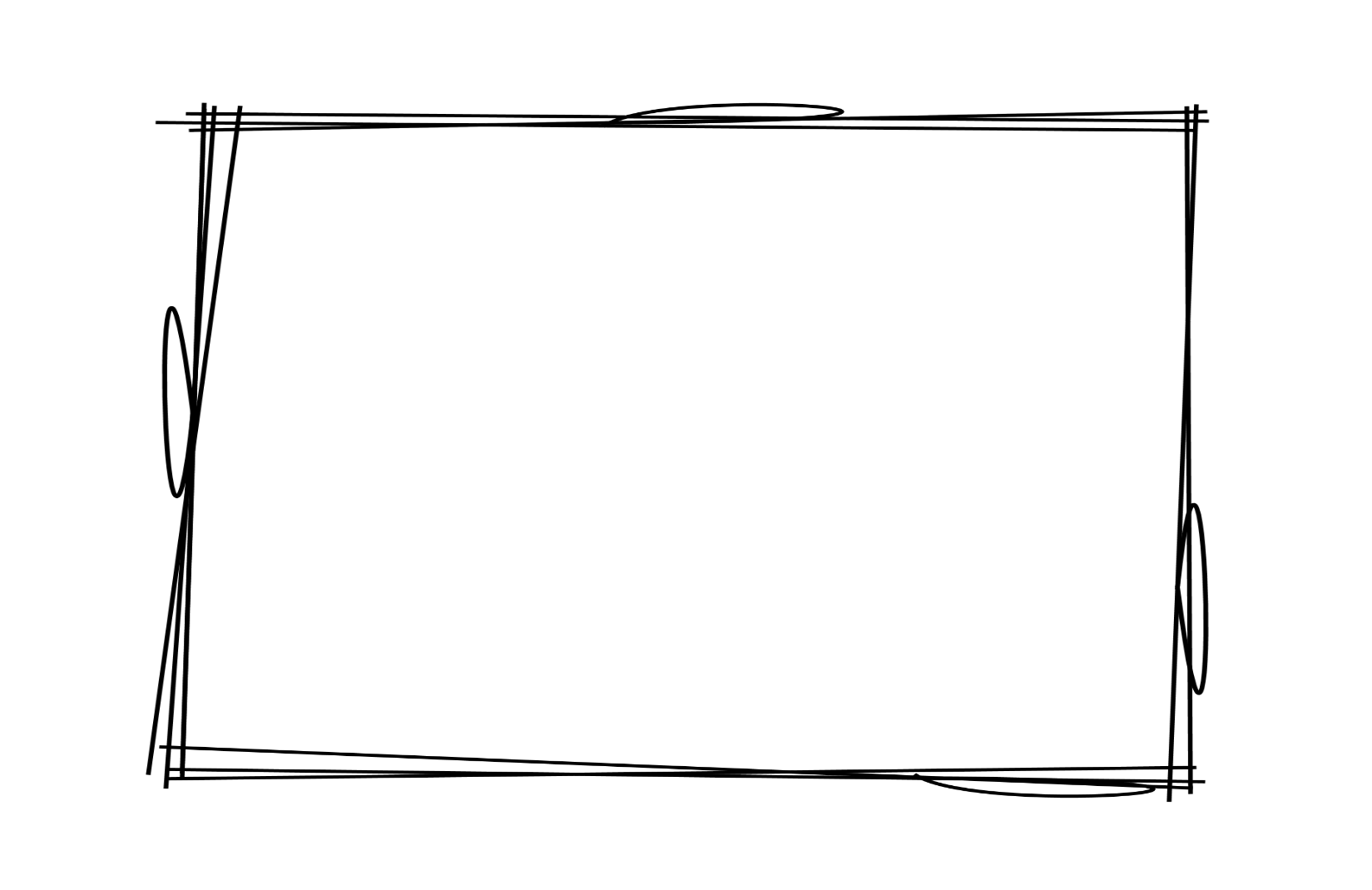 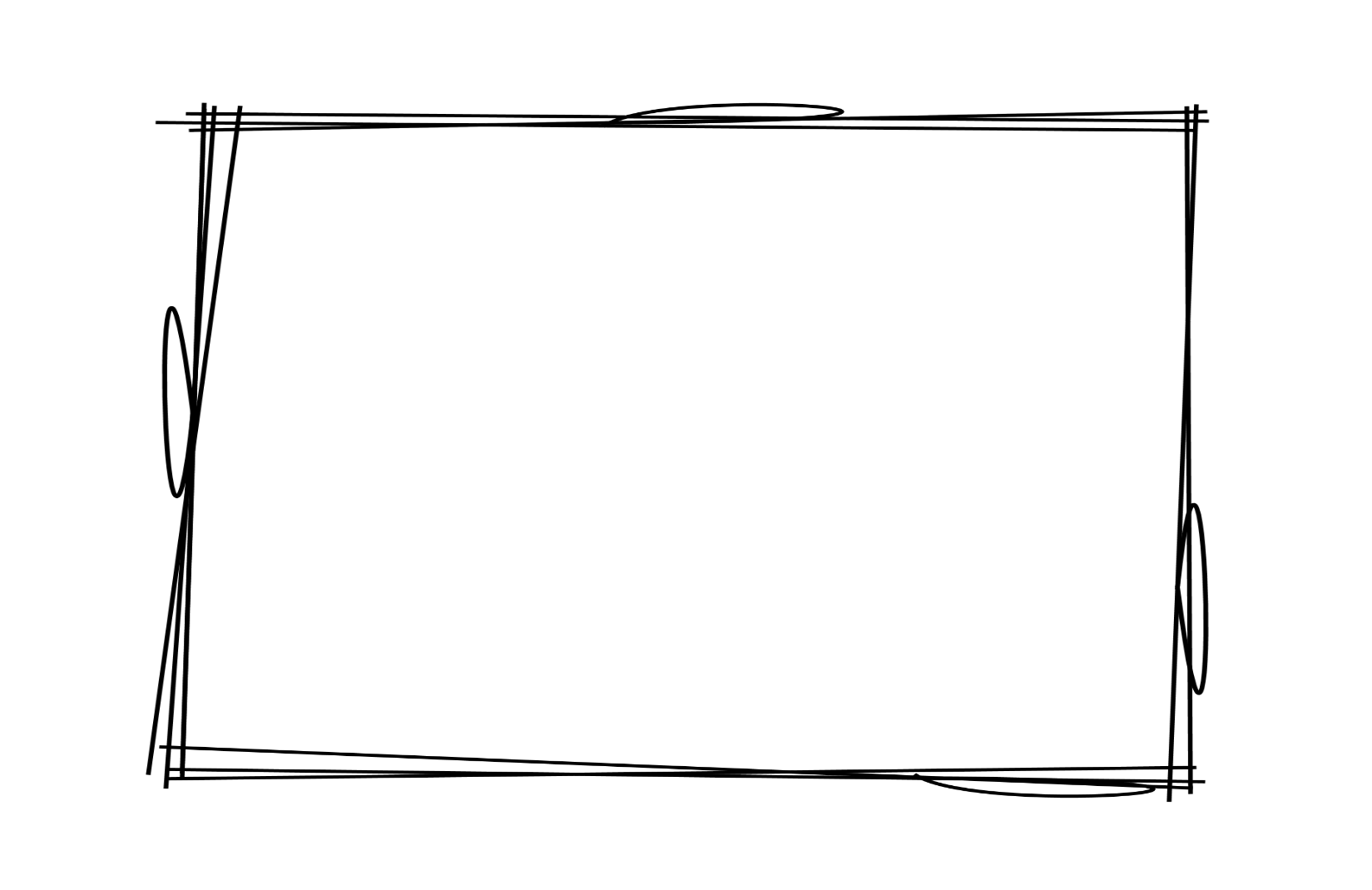 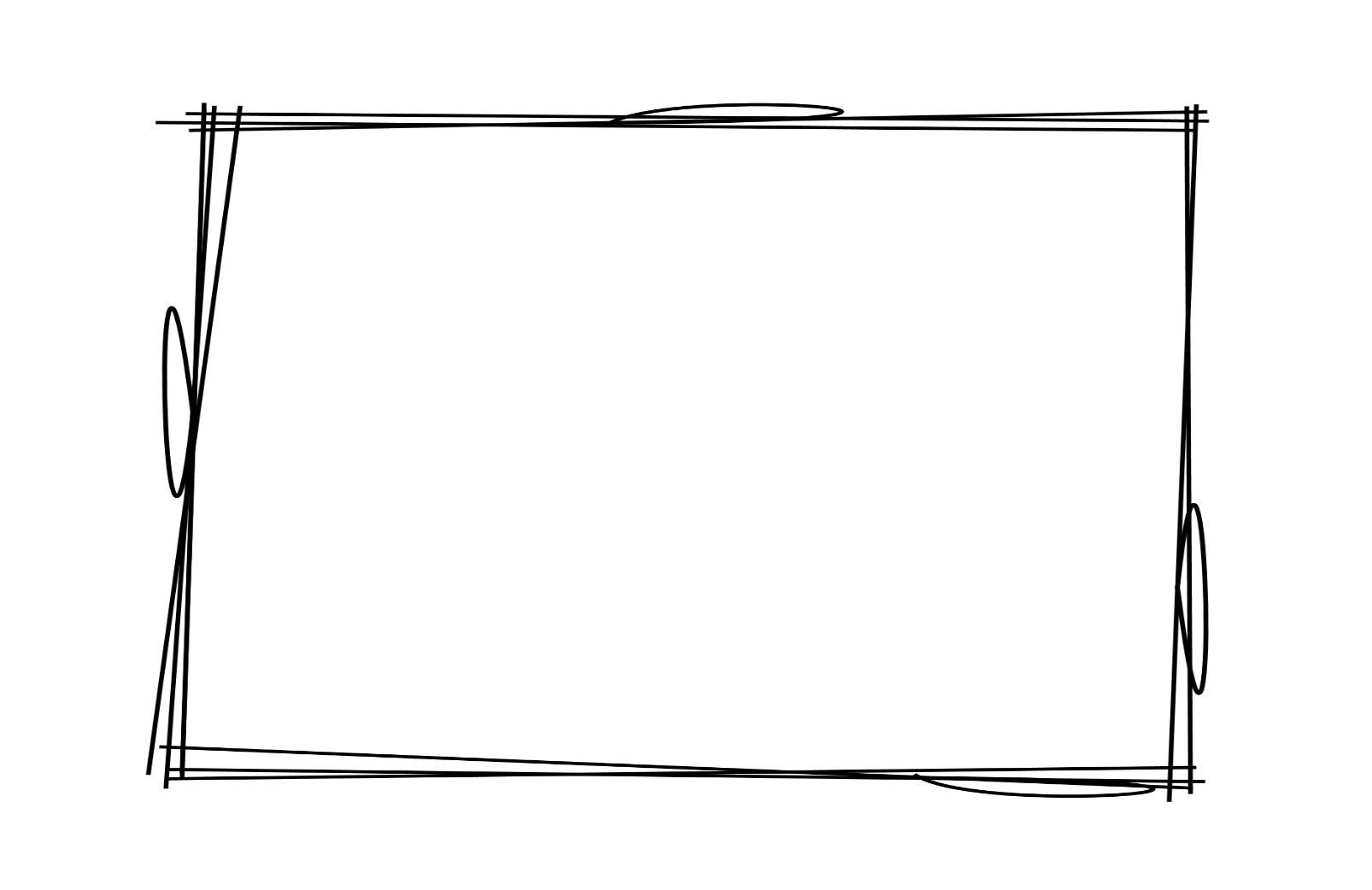 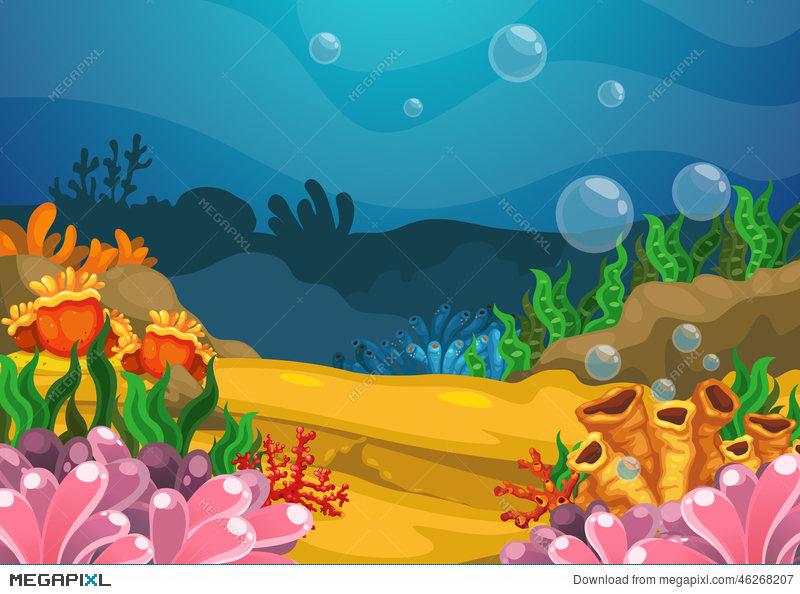 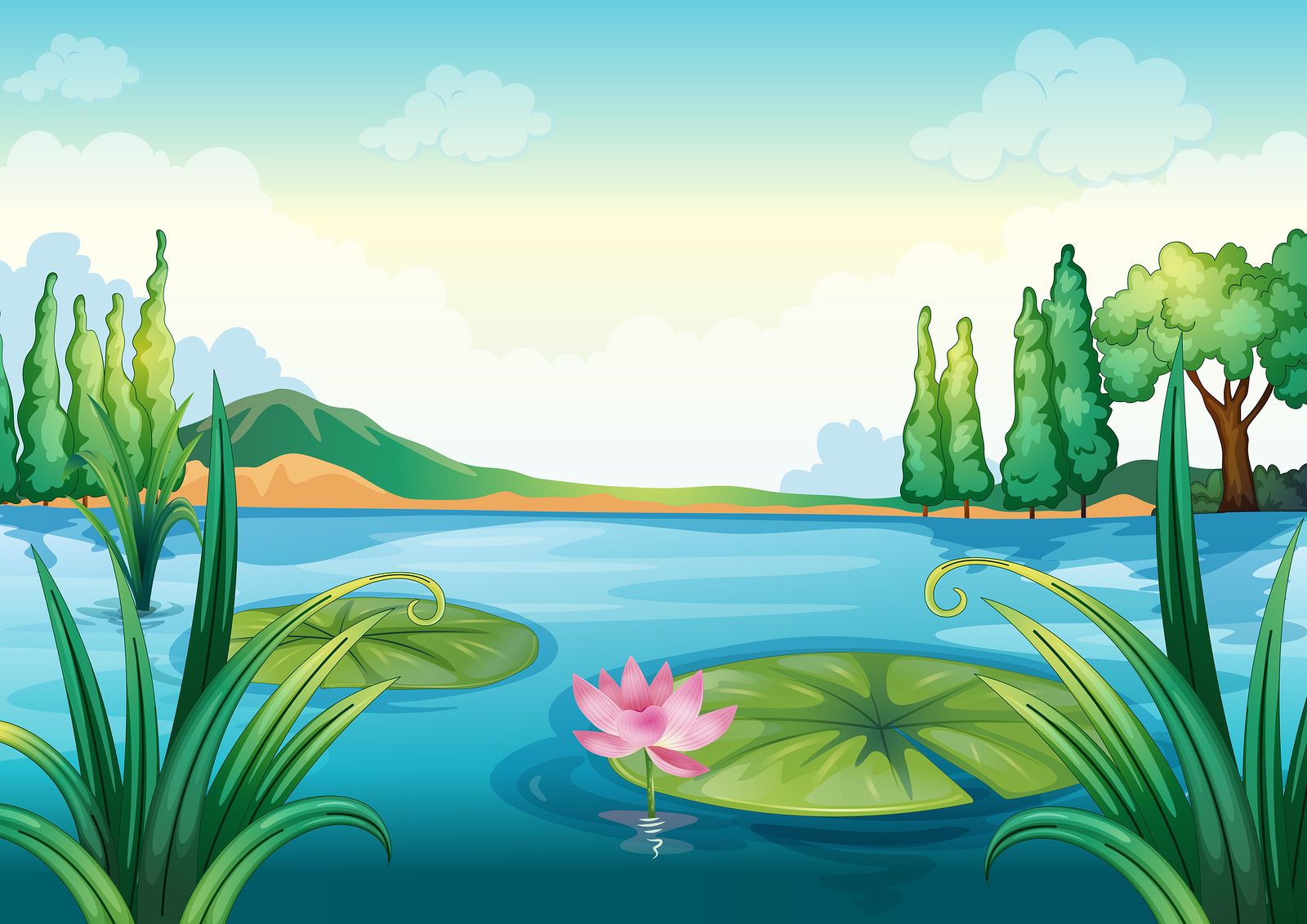 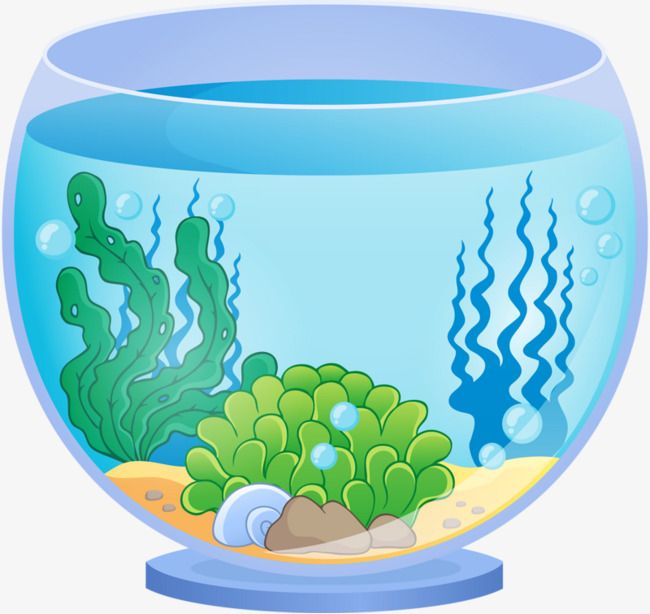 Ở trong bể
Ở trong hồ
Ở dưới biển
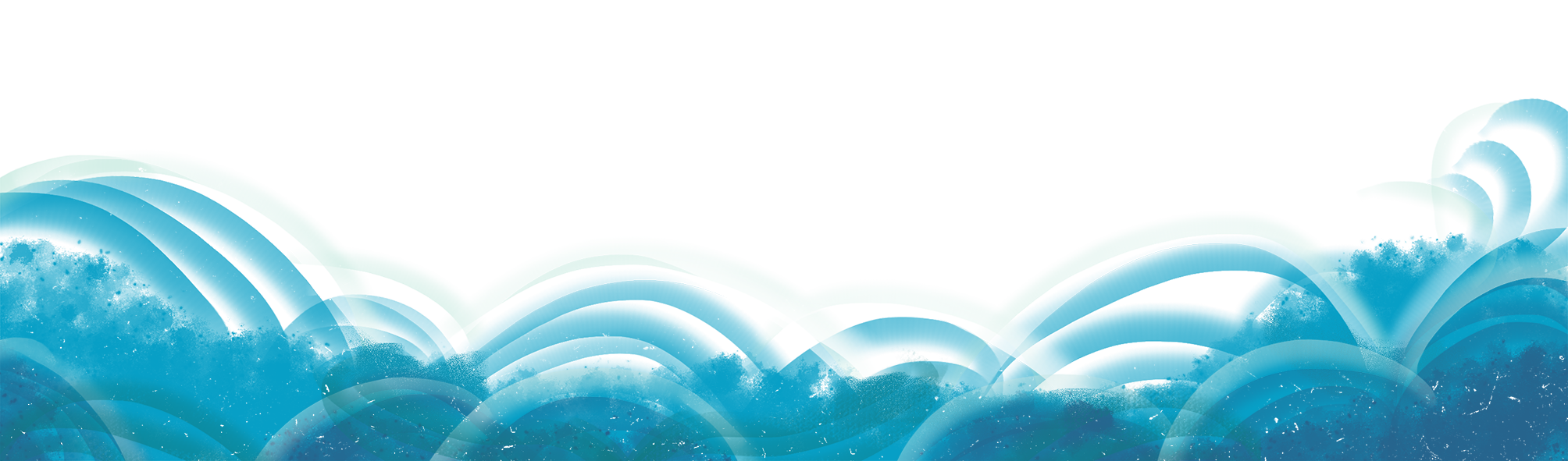 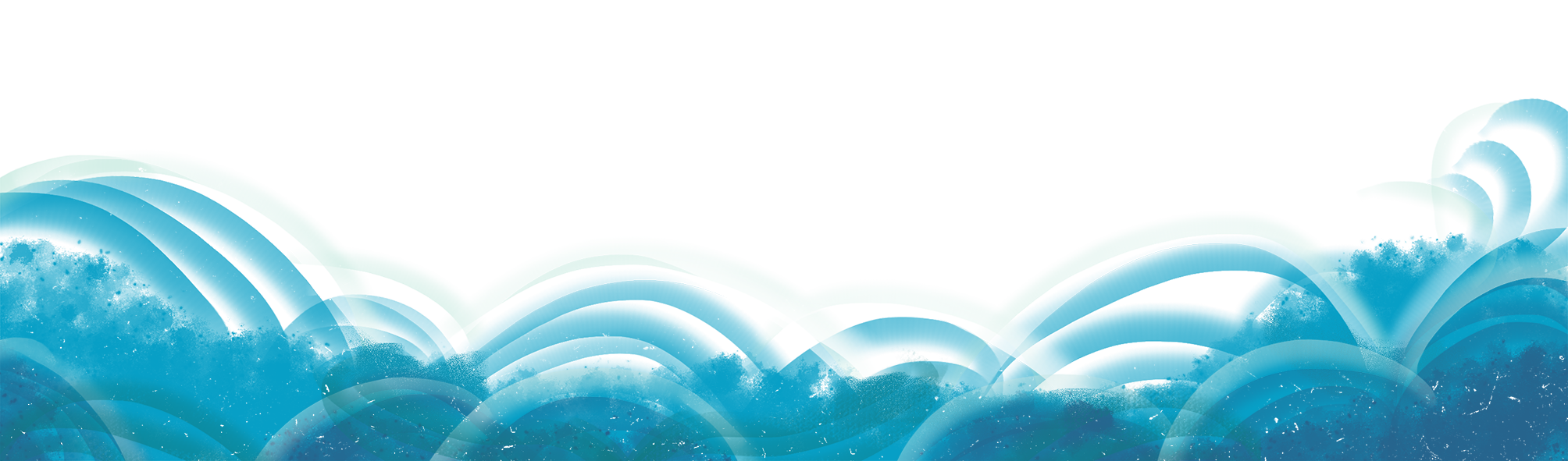 Bạn cá sống ở đâu
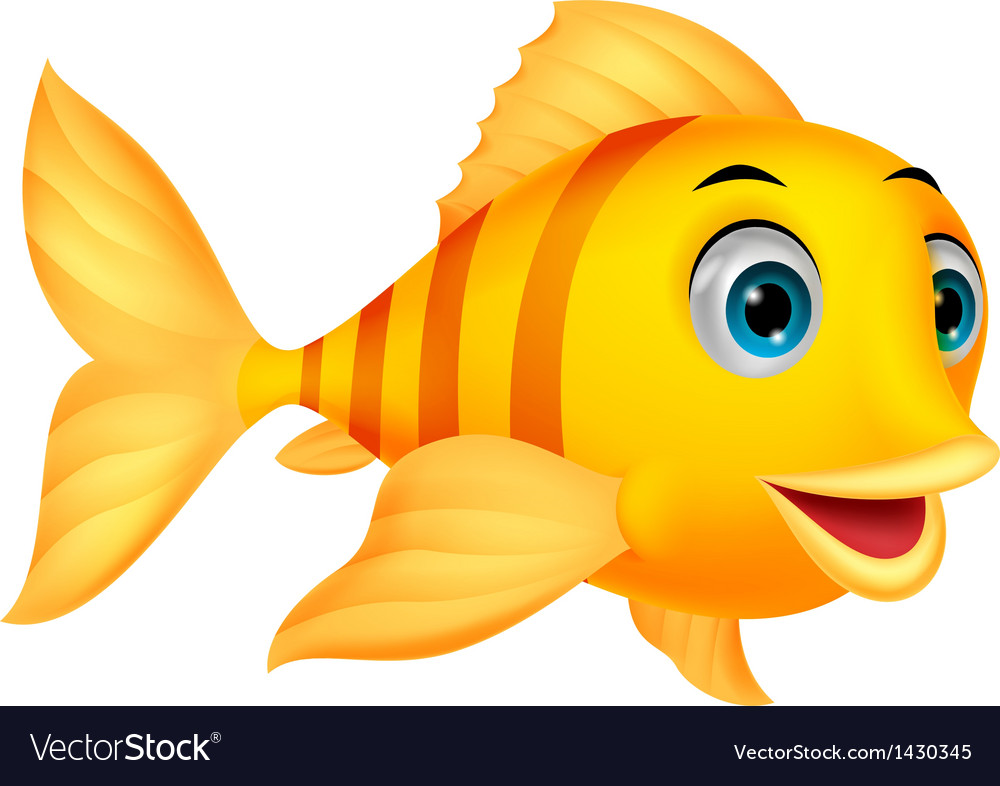 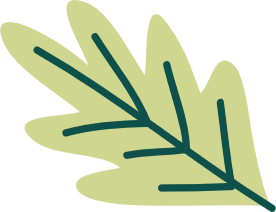 Cá ngủ ở đâu?
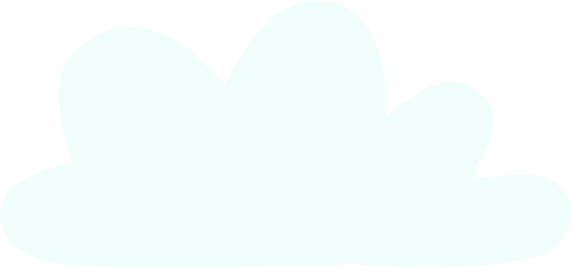 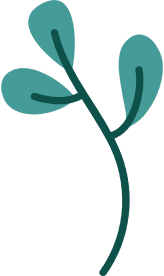 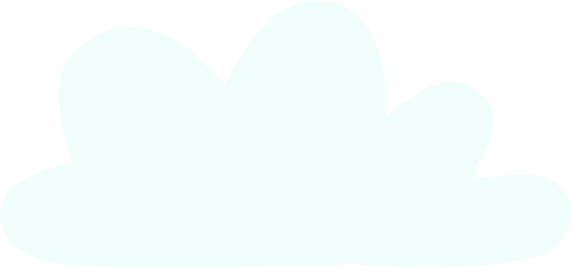 Đêm hè lặng gió
Ơi chú cá nhỏ
cá ngủ ở đâu?
con cho về nhà
chim bay về tổ
chuột nằm trong ổ
cóc nhảy về hang
sông nước lan tràn 
xây sao được tổ
ơi chú cá nhỏ
đêm hè lặng gió
cá ngủ ở đâu?
(Thùy linh)
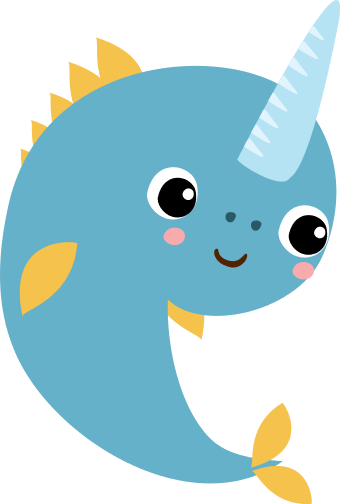 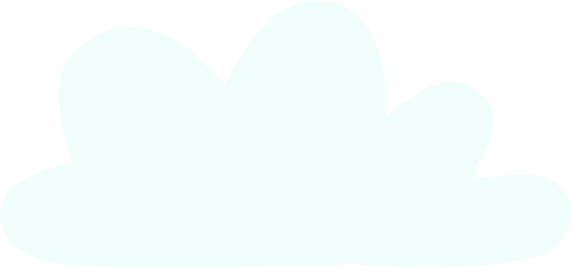 THANK YOU
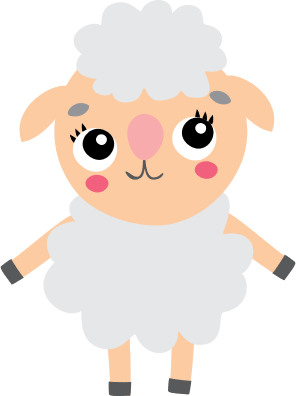 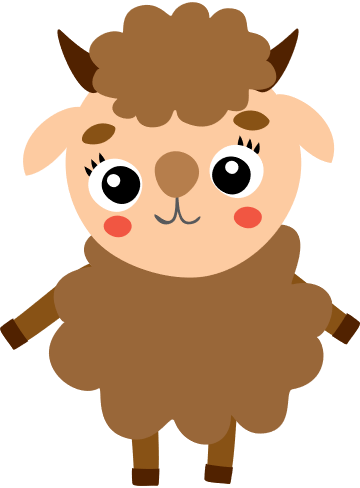 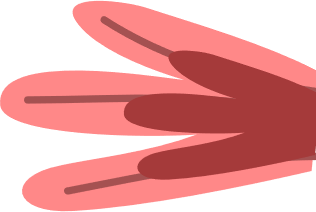 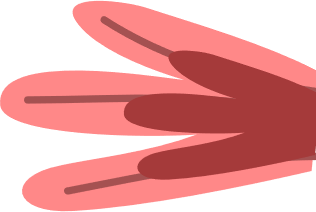